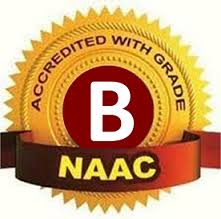 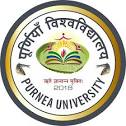 M.L. Arya College, Kasba(NAAC “B” Grade College)
POLITICAL THEORY
                                                
Topic- Pluralism
                                                          



                                                               
  				Presented By 
Dr. Anuany Prakash Sinha 
Guest   Faculty
Dept. of Political Science
izLrkouk (Introduction)
cgqyoknh izHkqlÙkk ds ,dRooknh fl)kar ds lcls cM+s fojks/kh gSaA ,dRookfn;ksa ds erkuqlkj izHkqlÙkk iw.kZ fuf'pr] fujadq'k] vlhfer] vfoHkkT;] loZO;kih rFkk vioftZr gSA ,dRookfn;ksa ds erkuqlkj ;g jkT; ds ikl gksrh gS vkSj ;g leLr jktuhfrd lÙkk dk lzksr gSA jkT; ds vanj jgus okys lHkh O;fDr rFkk leqnk; jkT; ds v/khu gksrs gSaA O;fDr;ksa rFkk leqnk;ksa dk ije drZO; jkT; dh vkKkvksa dk ikyu djuk gksrk gSA jkT; gh dkuwu dk lzksr gS] lHkh dkuwu mlh ds }kjk cuk, tkrs gSaA turk dks jkT; ds fo#) dksbZ vf/kdkj ugha gksrk gSA og mUgha vf/kdkjksa dk iz;ksx djrs gSa ftudh LohÑfr dkuwu nsrk gSA jkT; dh loksZPprk rFkk jkT; ds ,dkf/kdkj dk gh jktuhfrd ,dRookn (Political Monism) dgk tkrk gSA izHkqlÙkk ds bl ,dRookn ds fo#) izfrfØ;k ds :i esa cgqleqnk;okn mRiUu gqvkA
cgqyokn ds vuqlkj izHkqlÙkk jkT; ds ikl u gksdj jkT; rFkk vusd leqnk;ksa esa caVh gqbZ gSA ;g dsoy jkT; dh lEifÙk ugha gSA muds erkuqlkj jkT; loksZPp laLFkk u gksdj vU; leqnk;ksa ds leku gh gSa euq"; viuh vko';drkvksa dh iwfrZ ds fy, vusd izdkj ds lkekftd] jktuhfrd] /kfeZd] lkaLÑfrd rFkk vkfFkZd leqnk;ksa dh LFkkiuk djrk gSA jkT; Hkh euq"; dh jktuhfrd vko';drkvksa dk fodkl djus ds fy, ,d leqnk; gSA vr% izHkqlÙkk jkT; ds ikl u gksdj leqnk;ksa esa c¡Vh gqbZ gSA jkT; us u rks bu leqnk;ksa dks lekIr djus dk vf/kdkj j[krk gSA xSVy (Gettell) ds 'kCnksa esa] cgqyoknh jkT; dks egÙo ugha nsrs] izHkqlÙkk dh ,drk ds fl)kar dk fojks/k djrs gSa rFkk lkekftd fu;a=.k esa vU; laLFkkvksa ds fy, ,d cM+s fgLls dh ek¡x djrs gSaA izks- gfl;ks(Hasiao) ds vuqlkj] cgqyoknh jkT; og jkT; gS tgk¡ loZ'kfDreku~ lÙkk dk lzksr u rks ,d gksrk gS] u rks lÙkk dsfUnzr gksrh gS vkSj u gh dkuwu dh dksbZ ,drkc) O;oLFkk ;k iz.kkyh gksrh gS rFkk tgk¡ jktuhfrd bPNk dh lkekU;rk ij cy ugha fn;k tkrkA blesa izHkqlÙkk esa fofo/krk gksrh gS rFkk ;g fofHkUu Hkkxksa esa foHkkftr gks ldrh gS ;k foHkkftr gksuh pkfg,A
fl)kar dk fodkl% 
	cgqyokn dk fodkl ;|fi 19oha 'krkCnh ds var rFkk 20oha 'krkCnh ds vkjaHk esa gqvk gSa ijUrq fQj Hkh bl fl)kar ds fpUgksa dh ryk'k eè;dky esa dh tk ldrh gSA eè; ;qx esa ;wjksi esa jkT; cgqr fucZy Fkk vkSj lekt esa ppZ] O;kolkf;d la?k (Vocational Association) vkSj Jsf.k;ksa (Guilds) dk cgqr egÙo Fkk vkSj bu fofHkUu leqnk;ksa dks dkQh Lora=rk izkIr FkhA ijUrq 16oha rFkk 17oha 'krkCnh esa jk"Vªh; jkT;ksa dk mn; gqvk ftlls jkT; cgqr 'kfDr'kkyh cu x, vkSj fofHkUu leqnk;ksa dks Lora=rk izkIr gks xbZA fujadq'k jktkvksa dh 'kfDr;k¡ rks de gks xb± ij os 'kfDr;k¡ eaf=keaMy ds ikl pyh xb±A jkT; mlh rjg loZ'kfDr'kkyh jgkA dY;k.kdkjh jkT; ds mn; gksus ls jkT; ds dk;Z vkSj c<+ x, ftlls jkT; ds {ks= dk foLrkj gks x;k vkSj leqnk;ksa dk egÙo fcYdqy lekIr gks x;kA jkT; ds loZ'kfDreku gksus ds fo#) izfrfØ;k ds :i esa cgqleqnk;okn dk tUe gqvkA
cgqyokn dh mRifÙk esa lgk;d rRo (Assisting Elements in Origin of Pluralism)
cgqyokn dh mRifÙk esa fuEufyf[kr rÙoksa us lgk;rk dh gS
1- O;fDrokfn;ksa dk ;ksxnku% 
	O;fDrokfn;ksa us jkT; dh 'kfDr;ksa dks de djus ij tksj fn;k vkSj mUgksaus O;fDr dks vf/kd ls vf/kd Lora=rk nsus dk fopkj fd;kA ts-,l- fey] gjcVZ LisUlj rFkk ek.VsLD;w (Montesquieu) vkfn fopkjdksa us jkT; esa 'kfDr ds dsUnzh;dj.k dk fojks/k fd;k rFkk O;fDrxr Lora=rk ij cy fn;kA cgqyokfn;ksa us Hkh jkT; dh izHkqlÙkk dks de djus ij tksj fn;k ijUrq O;fDrokfn;ksa us tgk¡ O;fDr dh Lora=krk ij tksj fn;k ogk¡ ij cgqyokfn;ksa us leqnk;ksa dh Lora=krk ij tksj fn;kA
2- eè;dkyhu Js.khoknh fopkjdksa dk izHkko% 
	19oha 'krkCnh ds vUr esa fxjds(Gierke)] esVySaM (Maitland)] fQfxl (Figgis) bR;kfn ys[kdksa us bl ckr ij tksj fn;k fd tc eè; ;qx esa ppZ rFkk vU; Jsf.k;ksa (Guilds) dks Lora=rk izkIr Fkh rks orZeku ;qx esa Hkh leqnk;ksa dks Lora=krk feyuh pkfg,A
3- jkT; dh v;ksX;rk% 
	vk/kqfud jkT; dh v;ksX;rk Hkh cgqyoknh fodkl dk dkj.k gSA vk/kqfud ;qx esa jkT; dk dk;Z{ks= cgqr c<+ x;k gS vkSj c<+rk gh tk jgk gSA ijUrq O;ogkj esa jkT; ds dk;Z{ks= c<+ tkus ls jkT; dh v;ksX;rk fl) gksrh gSA izks- okMZ (Ward)  ds 'kCnksa esa] blls dsUnz esa i{kikr ;k ykHk rFkk nwjorhZ fljksa ij jDrghurk rFkk ik.Mq jksx gks tkrk gSA cgq&leqnk;oknh fodsfUnzr jkT; ls vk/qkfud jkT; ds nks"k dks nwj djuk pkgrs gSaA
4- yksdra=k esa izknsf'kd izfrfuf/kRo dh O;oLFkk ls vlarks"k% 
	19oha 'krkCnh ds vUr esa rFkk 20oha 'krkCnh ds vkjaHk esa yksdrkaf=d izfrfuf/kRo dh iz.kkyh dks viuk;k x;k] ijUrq 'kh?kz gh bl iz.kkyh esa vlarks"k mRiUu gks x;k vkSj Js.kh lektoknh rFkk la?koknh fopkjdksa }kjk blds LFkku ij ^O;kolkf;d ;k dk;kZRed izfrfuf/kRo* (Function Representation) dh ek¡x dh FkhA O;kolkf;d izfrfuf/Ro ds leFkZd leqnk;ksa dks jkT; ds leku gh egÙo nsuk pkgrs FksA vr% blls cgqyokn ds fodkl esa dkQh lgk;rk feyhA
5- vjktdrkokn% flUMhdfyTe rFkk Js.kh lektokn bR;kfn us jkT; dh 'kfDr dks de djus dk izpkj fd;k ftlls cgqyokn dks cgqr lgk;rk feyhA
6- dkuwu jkT; dk vkns'k ugha% 
	dbZ fo}kuksa us tSls fd M~;wxh (Duguit) rFkk dszc (Krabbe) us bl ckr
dk izpkj fd;k fd dkuwu jkT; dk vkns'k ugha gS] bu fo}kuksa ds vuqlkj dkuwu jkT; ls mij rFkk Js"B gSA jkT; dks Hkh dkuwu ds erkuqlkj dk;Z djuk pkfg,A jkT; dks gh dkuwu cukus dk ,dkf/kdkj izkIr ugha gSA bu fo}kuksa ds fopkjksa ls cgqyokn dks cgqr cy feykA
7- jkT; dk mís'; tufgr% 
	jkT; dk mís'; turk dk dY;k.k djuk gS vkSj leqnk;ksa dk mís'; Hkh vius lnL;ksa dh vko';drkvksa dh iwfrZ djuk gksrk gSA vr% jkT; rFkk vU; leqnk;ksa dk ikjLifjd lg;ksx gksuk pkfg,A
8- vUrjkZ"Vªokn dk Øfed fodkl% 
	vk/qfud ;qx esa dksbZ Hkh jkT; vkRe&fuHkZj ugha gSA vkt dk ;qx vUrjkZ"Vªh;rk ds bl ;qx esa jkT;ksa dh izHkqlÙkk dks lhfer djuk vko';d gSA izR;sd ns'k dks vUrjkZ"Vªh; dkuwuksa dk ikyu djuk pkfg,A bl fopkj/kjk ls Hkh cgqyokn dks cy feyk gSA 
	cgqyokn ds eq[; leFkZd rFkk cgqyokn dh O;k[;k cgqyokn ds eq[; leFkZd fxjosQ] fQfxl] ckdZj] eSdkboj] th-Mh-,p- dksy] fyaMls] ozsQc] esVySaM] M~;wxh] rFkk ykLdh gSaA
THANK YOU